VENTILAŢIA PULMONARĂ
PROF. ADRIANA SIMONA POPESCU
COLEGIUL NAŢIONAL MIRCEA CEL BĂTRÂN CONSTANŢA
PLĂMÂNI ÎN INSPIRAŢIE ŞI ÎN EXPIRAŢIE
PLĂMÂN COLABAT
SPIROMETRIE/ SPIROMETRE
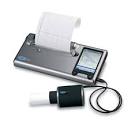 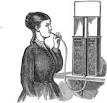 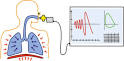 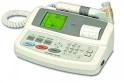 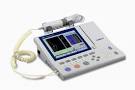 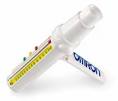 EVALUAREA  PERFORMANŢEI
1. Ventilaţia pulmonară se realizează prin intermediul unui proces activ numit INSPIRAŢIE  (1P) şi a unui proces pasiv numit EXPIRAŢIE (1P) 
2. Enumerați volumele respiratorii care pot   fi înregistrate cu ajutorul spirometrului:
VOLUM CURENT (1P) 
VOLUM INSPIRATOR DE REZERVĂ (1P) 
VOLUM EXPIRATOR DE REZERVĂ (1P)
EVALUAREA  PERFORMANŢEI
3. În timpul unui efort fizic redus, frecvența respiratorie a unui sportiv ajunge la 20 respirații pe minut. Stabiliți următoarele:
    a. debitul respirator din timpul efortului fizic, cunoscând valoarea volumului curent de 500 ml aer
    b. VER, știind că capacitatea vitală reprezintă 40% din debitul respirator și VIR este de 1750ml
    c. capacitatea pulmonară totală a sportivului în condițiile în care volumul rezidual al sportivului este de 1500 ml aer.

a. DR = 20 x 500 = 10000 ml aer/min (1P) 

b. CV = 10000 x 40/100 = 4000 ml aer (1P) 
    VER = CV – VIR – VC 
		  = 4000 – 1750 – 500 = 1750 ml aer (1P) 

c. CPT= CV+ VR = 4000 + 1500 = 5500 ml aer (1P)
APLICAŢIE VOLUME RESPIRATORII
PROBLEMA NR.1

Capacitatea pulmonară totală (CPT) a unui sportiv este de 7000 ml. Calculaţi volumul inspirator de rezervă (VIR) al sportivului, ştiind că: 
volumul curent (VC) = 500 ml
volumul rezidual (VR)= 1500 ml iar
 volumul expirator de rezervă (VER)= 2500 ml.
APLICAŢIE VOLUME RESPIRATORII
REZOLVARE  PROBLEMA NR.1

CPT= VR+ CV 
7000ml= 1500ml+CV
CV=7000ml-1500ml= 5500ml aer
CV= VIR+VER+ VC
5500= VIR+ 2500ml+ 500ml
VIR= 5500ml- 3000ml= 2500ml
APLICAŢIE VOLUME RESPIRATORII
PROBLEMA NR.2
Calculaţi capacitatea pulmonară totală (CPT) a unui bărbat şi debitul lui respirator, ştiind următoarele: 
volumul rezidual (VR) are o valoare egală cu a volumului expirator de rezervă (VER)
 volumul inspirator de rezervă (VIR)= 2000 ml
volumul curent (VC) = 500 ml
capacitatea vitală (CV)= 4500ml.
APLICAŢIE VOLUME RESPIRATORII
REZOLVARE  PROBLEMA NR.2
CPT= VR+ CV 
CV= VIR+VER+ VC
4500 ml= 2000 ml+ VER + 500 ml
VR=VER= 4500 – 2500 = 2000: 2= 1000 ml
CV=2000 ml+1000 ml+ 1250ml= 4250 ml aer
CPT= 4250 ml+1000 ml=5250 ml
DR= 18 resp x 500 ml= 9000 ml
Surse imagini:
http://bacbioro.weebly.com/respiratia.html
https://www.romedic.ro/pneumotorax
https://danielbotea.ro/2017/11/bpoc-bronhopneumopatia-obstructiva-cronica-15-nov.html/spirometrie